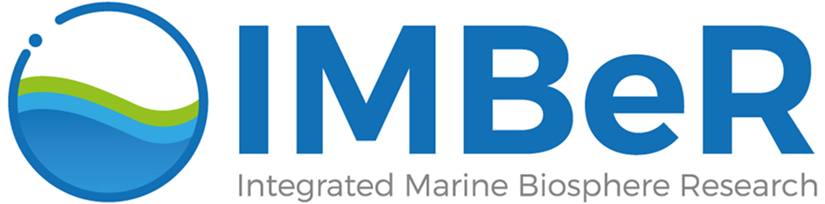 Outputs 2020-2021
Meetings
Publications
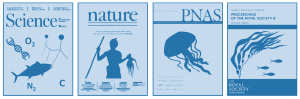 171
1
?
Workshops
Peer-reviewed
Policy relevant report
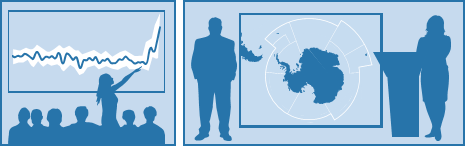 ?
Conference sessions
?
Training courses
59
in 2 Frontiers in Marine 
Science Research Topics
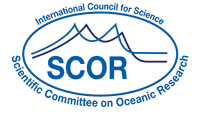 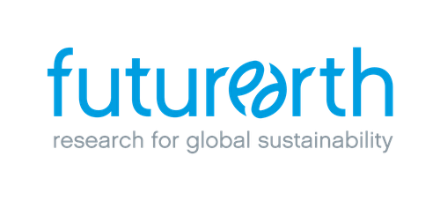 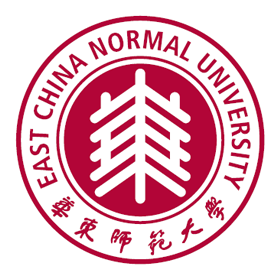 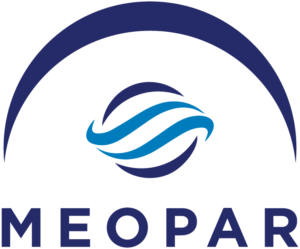 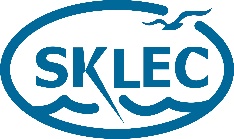 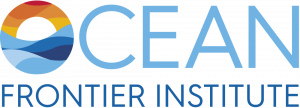 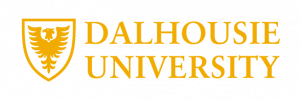 [Speaker Notes: 56+24 class one 22 class 2
78 + 24 = 102

Cliotop pubs –  17 conf – workshop – other pres – 8 session chair 4
ICED pubs 3, but more   –  conf – workshop 1 – other 2 session
ESSAS pubs 10(2)– conf – workshop 3 - other
SIBER pubs 21(11) –  conf – workshop – other 4 sessions 1 pres
CMWG pubs – conf – workshop 4 – other 2 pres
HDWG pubs (9)–  conf – workshop – other
SIOA pubs 5 – conf – workshop 1 – other 5 training courses 1 sessions
IOC-R  pubs – conf – workshop – other
Imecan 1 workshop

Research topics 24 

Recalculated from report to SCOR
Peer-reviewed 138+24 = 162
Non-peer reviewed 9 -]
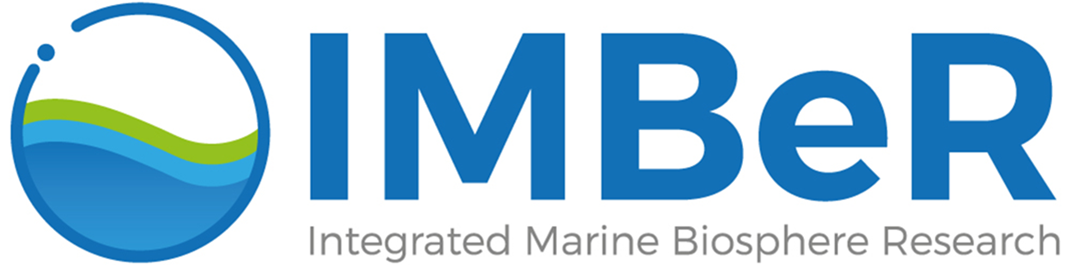 Activities
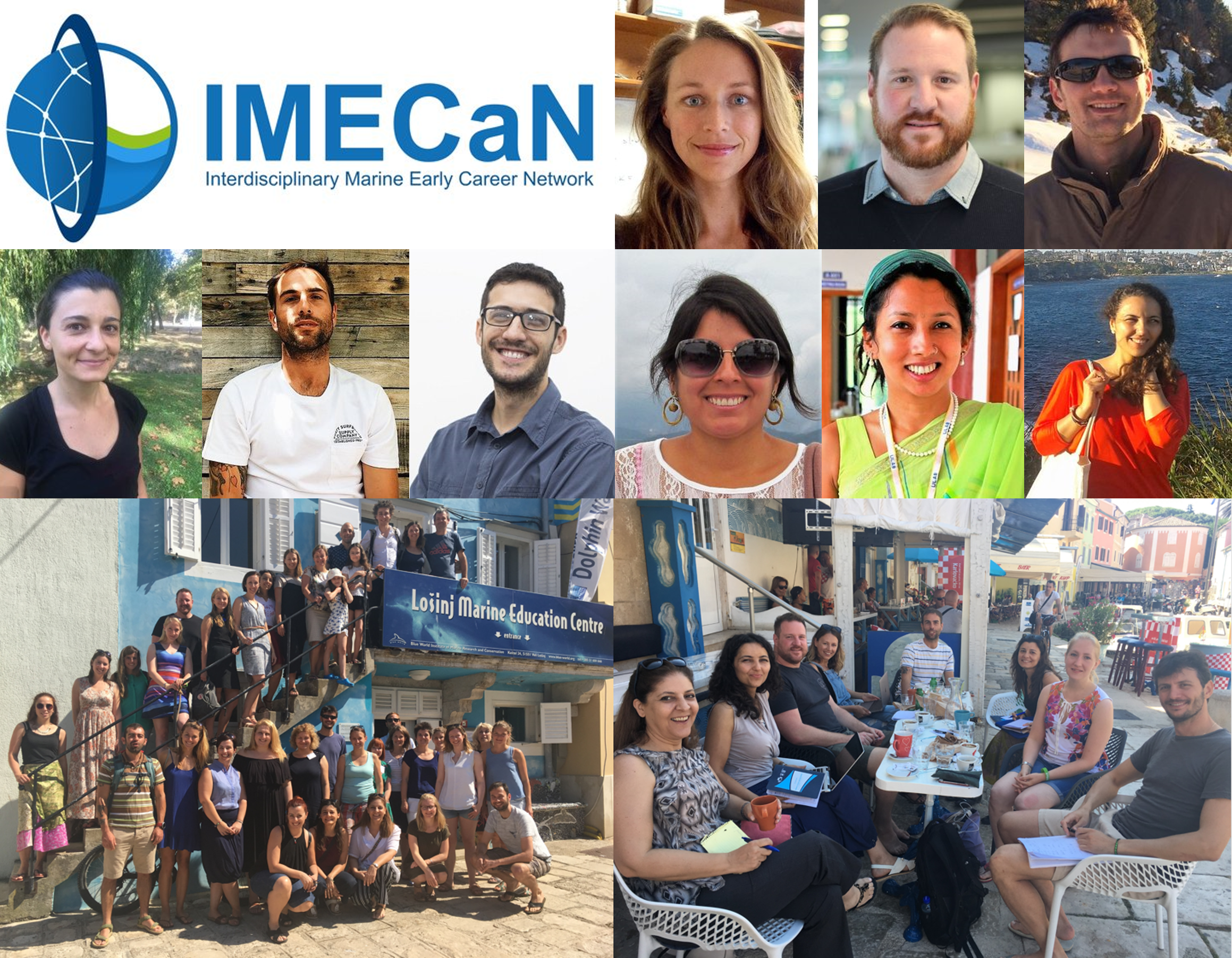 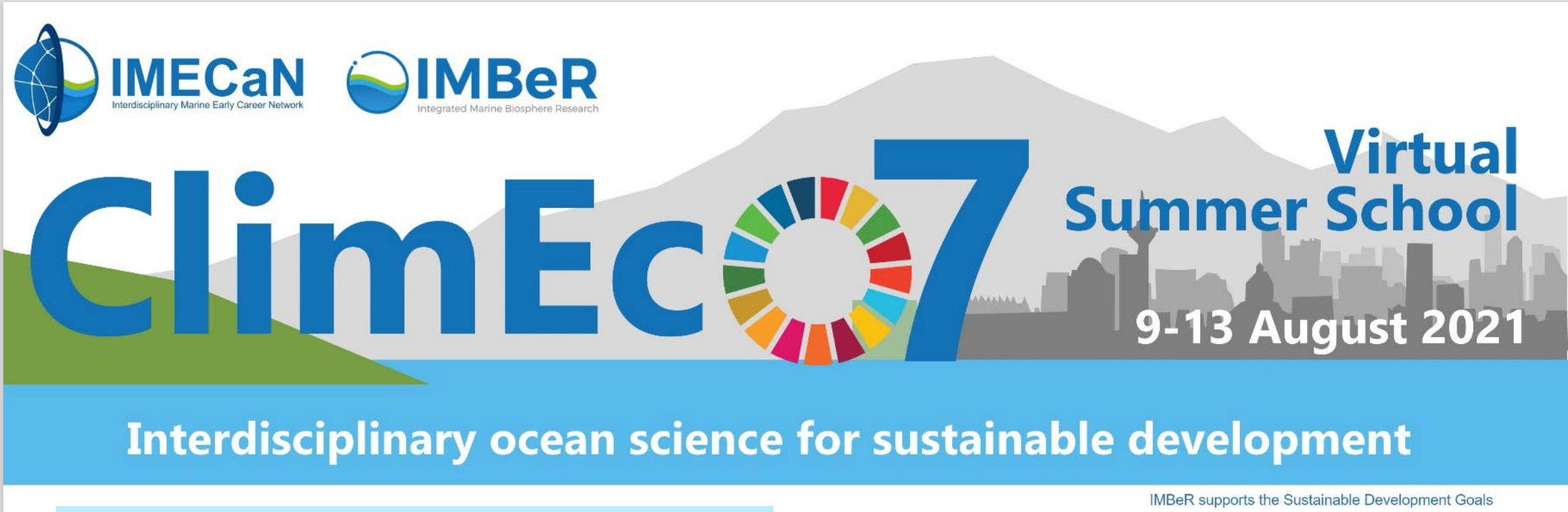 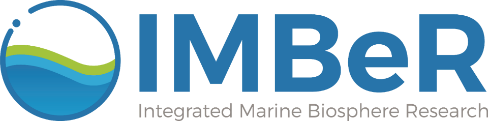 Pictures that convey a few of the new science plan priorities from the midterm review ?
Data hub ?
Fisheries and aquaculture
Marine spatial planning
IC4, 5 and 6
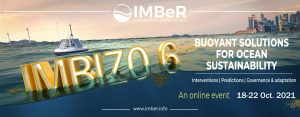 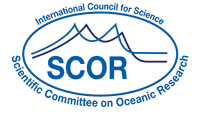 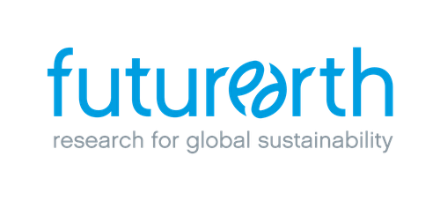 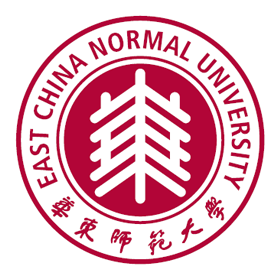 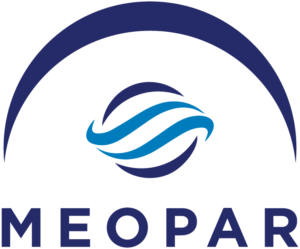 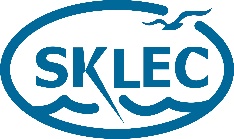 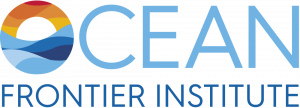 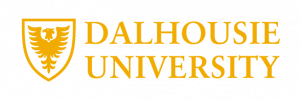 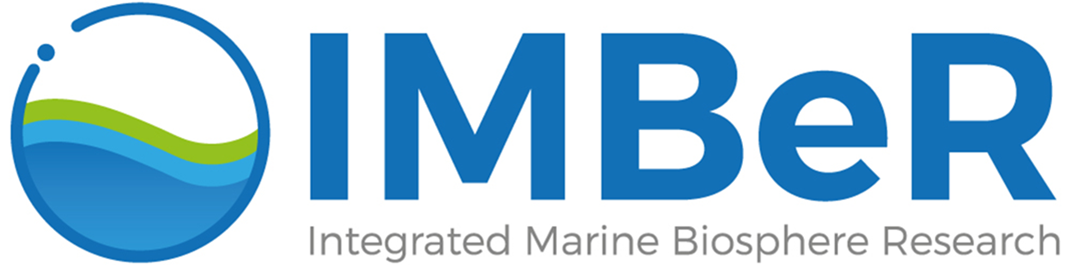 Events in 2021-2022
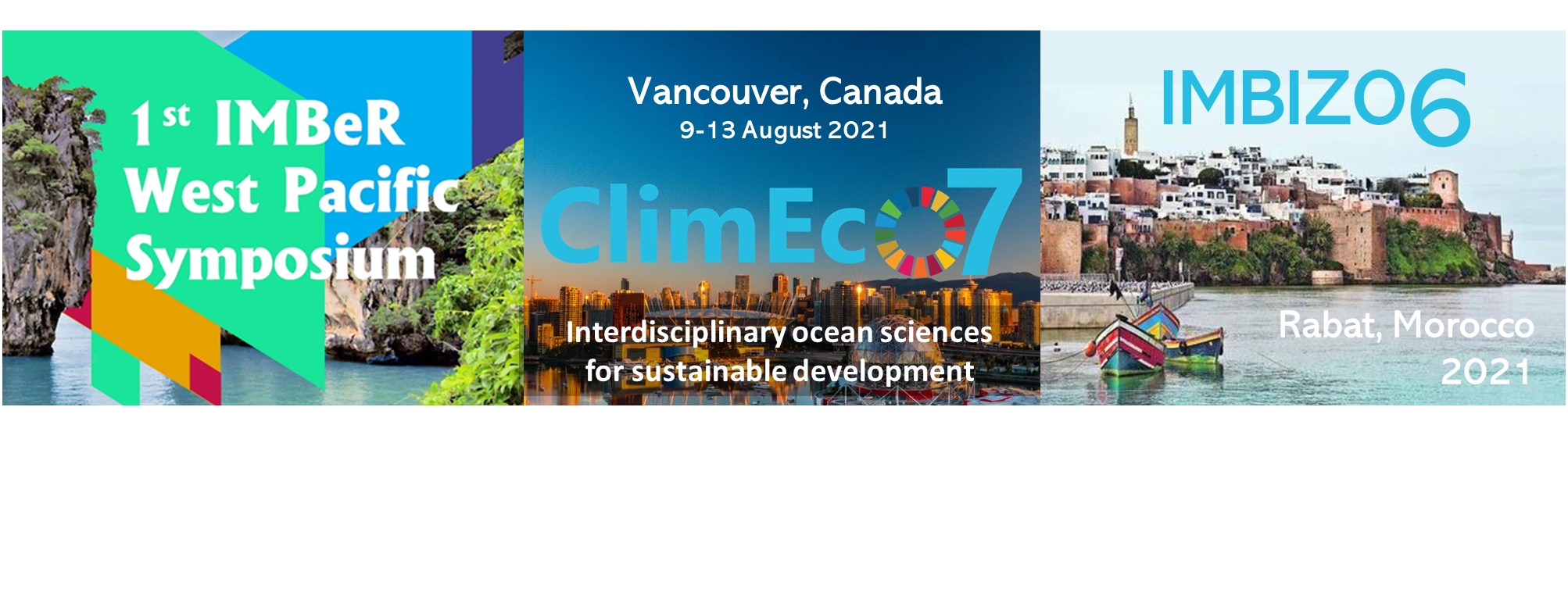 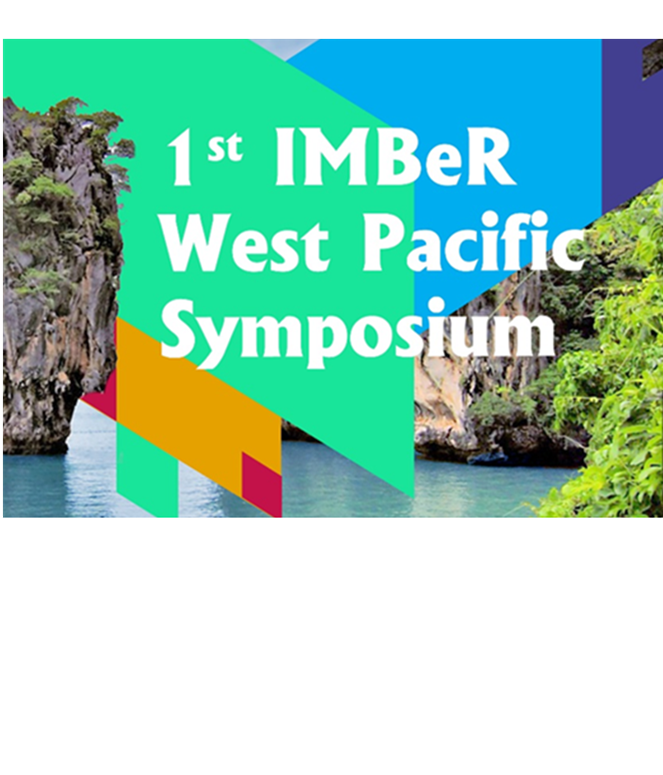 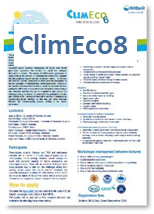 2nd
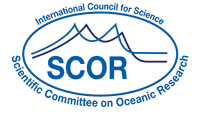 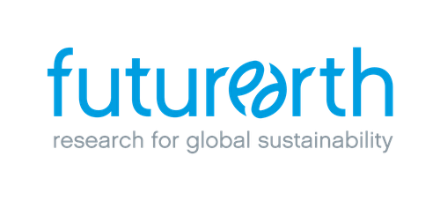 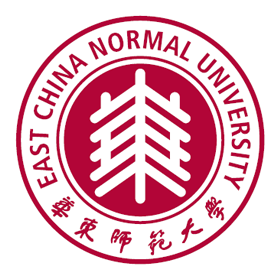 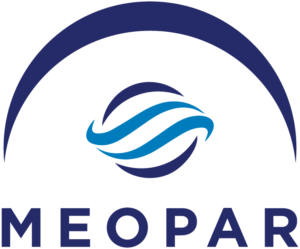 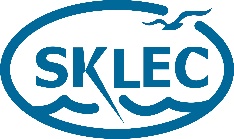 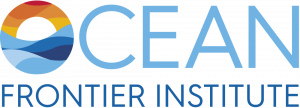 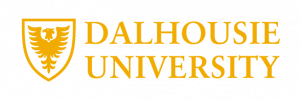